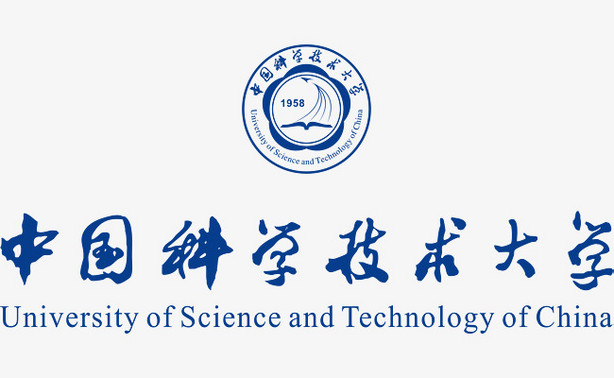 PICOSEC Micromegas探测器的研究进展
王旭
核探测与核电子学国家重点实验室，中国科学技术大学
2019/10/17
第九届先进气体探测器研讨会
1
目录
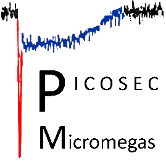 1
2
3
4
背景介绍
基于DLC的光阴极研究
PICOSEC MM探测器的研究
总结
王旭
第九届先进气体探测器研讨会
2
研究背景
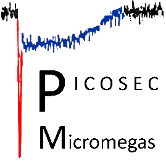 高计数率能力
强抗辐照能力
高颗粒度
基于微结构气体探测器的高时间分辨探测器
高能量
高亮度
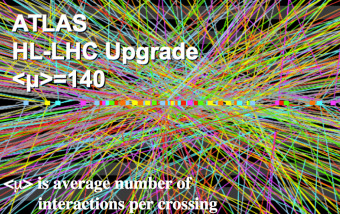 研究方向
实验需求
高时间分辨
堆积效应显著
PID techniques: Alternatives to RICH methods, J. Va’vra, NIMA 876 (2017) 185-193.
王旭
第九届先进气体探测器研讨会
3
研究介绍
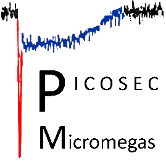 时间分辨：24 ps @150GeV muon
PICOSEC Micromegas探测器
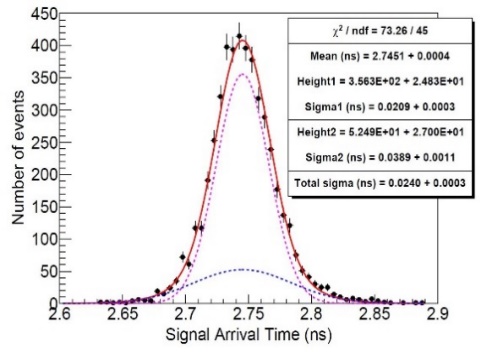 探测器原理示意图
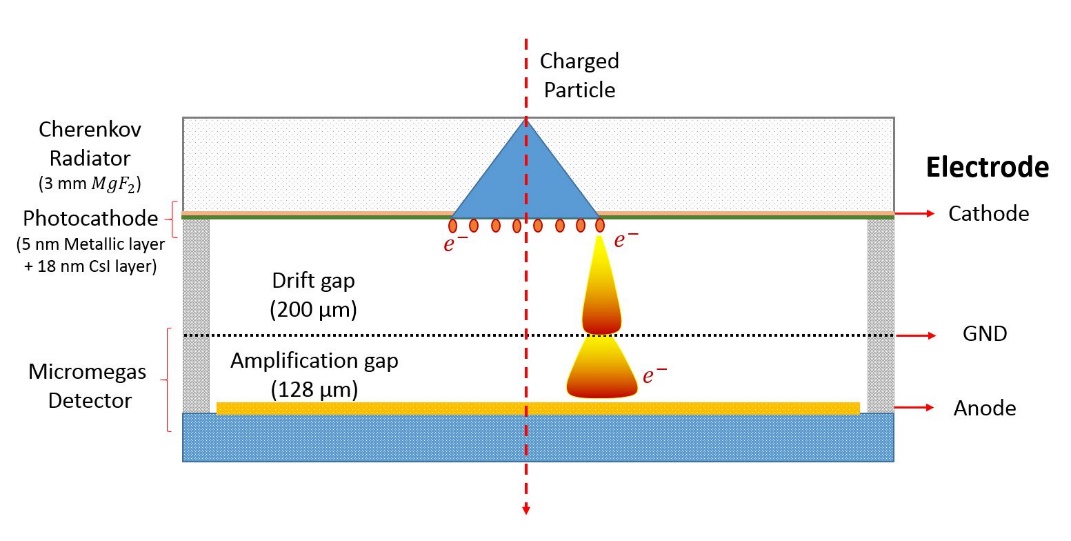 取得的成果
“PICOSEC: Charged particle timing at sub-25 picosecond precision with a Micromegas based detector”, J. Bortfeldt et. al. NIM A, 2018
CsI光阴极存在脆弱性、辐照损伤的问题
深入研究方向
研究目标
高计数率、抗辐照、高颗粒度的
新型高时间分辨的Micromegas探测器
王旭
第九届先进气体探测器研讨会
4
光阴极的研究
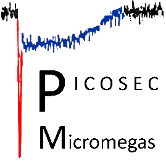 光阴极的研究
替代光阴极
CsI光阴极的保护
Diamond & secondary emitter
CsI with protection layer:
LiF, MgF2
Diamond-Like Carbon (DLC)
New detector structure: 
Double mesh Micromegas
Pure metallic: Al, Cr
已经取得很好的结果：
耐用性强：空气环境、离子轰击等
使用DLC光阴极的PICOSEC MM探测器具有很好的性能：42 ps@150GeV muon，97%的探测效率
王旭
第九届先进气体探测器研讨会
5
DLC光阴极的老化测试
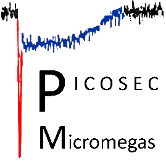 光阴极的老化测试系统与原理图
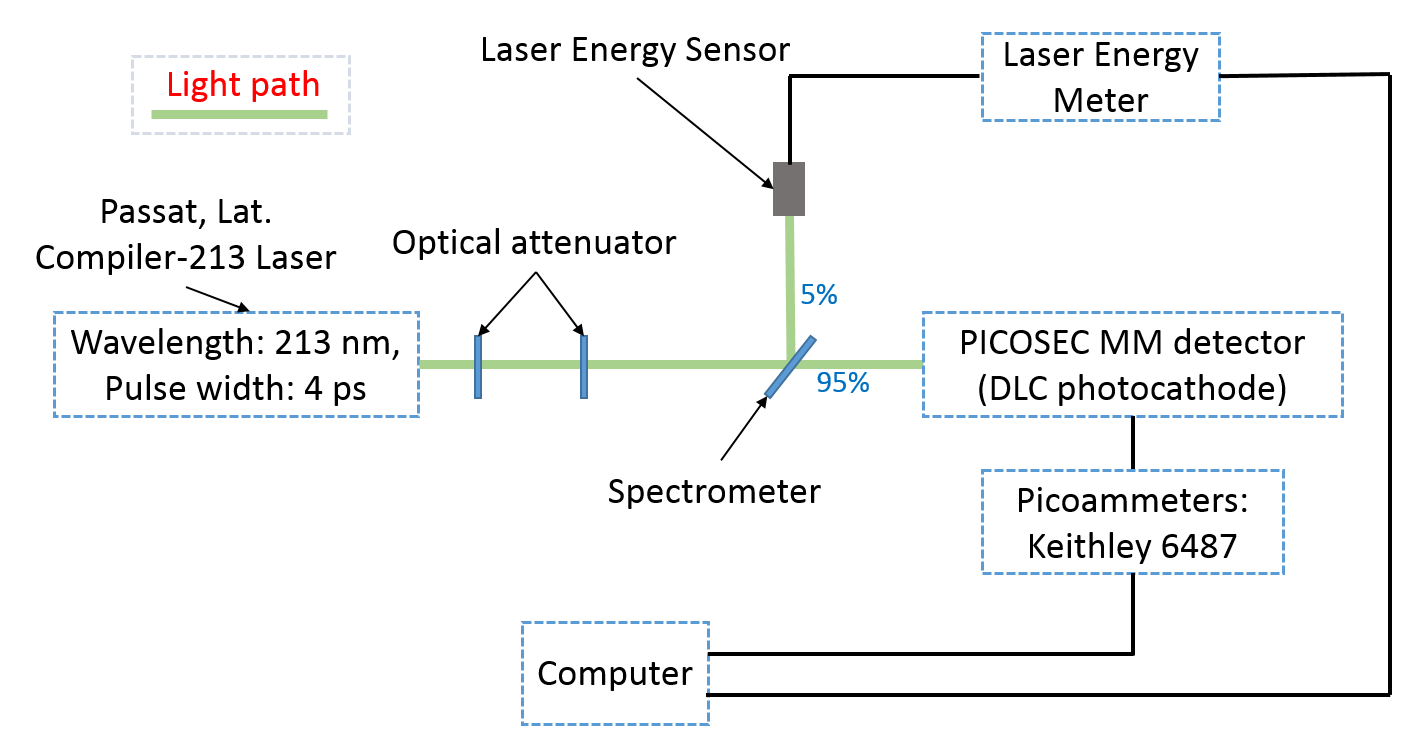 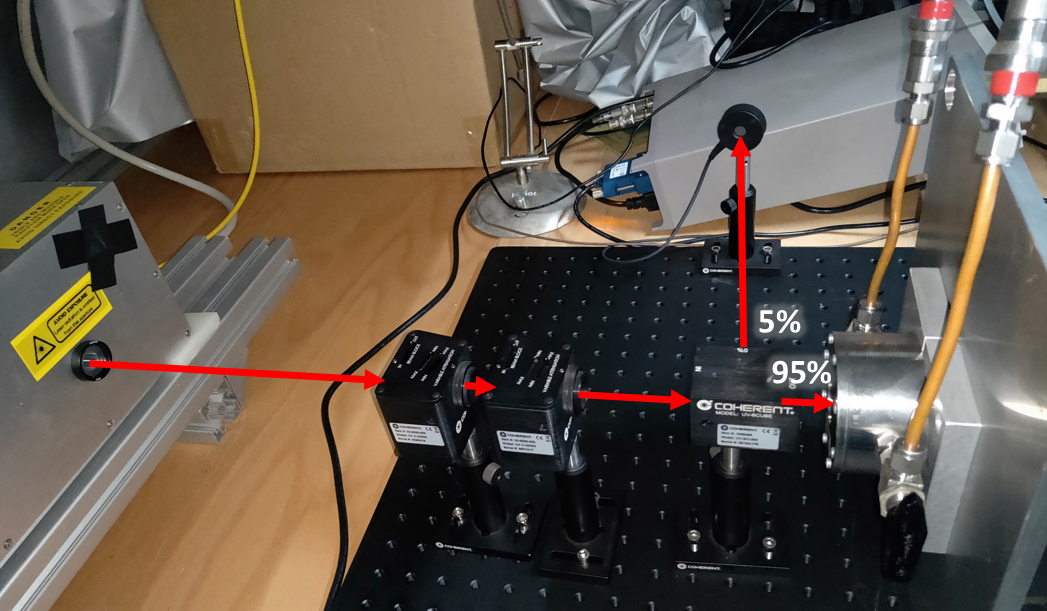 紫外光源：波长为213nm高强度激光器
光源强度P(t)：激光光功率计
探测器阴极上产生的电流I(t)：皮安表（记录反馈离子在光阴极山产生的电流）
王旭
第九届先进气体探测器研讨会
6
DLC光阴极的老化测试
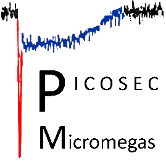 DLC光阴极的老化研究
激光测试结果
同一个光阴极的两次束流实验
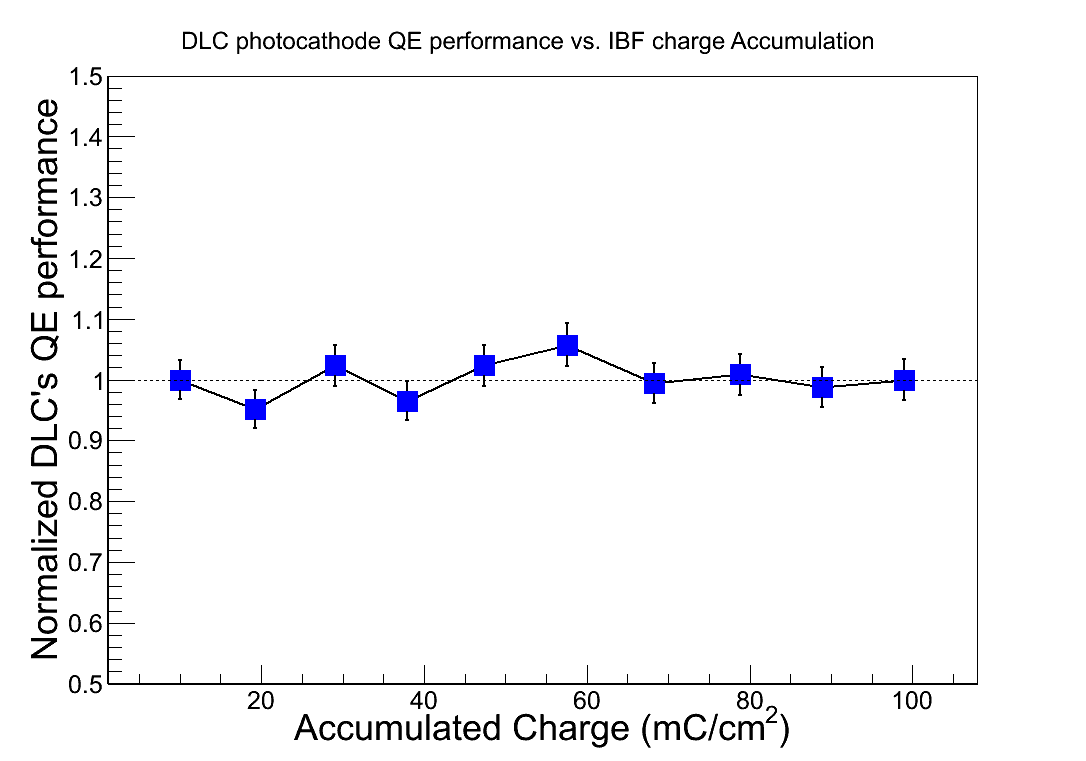 Preliminary
两次束流实验，相同方法，不同探测器
空气环境中保存几个月，两次束流实验，性能没有变差
纵坐标：DLC光阴极的量子效率性能表征
初步结果：当光阴极表面积累电荷达到100mC/cm^2，性能仍然没有下降
CsI光阴极的典型值: 几mC/cm2
王旭
第九届先进气体探测器研讨会
7
光阴极的优化研究
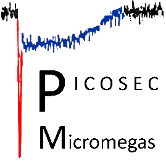 研究方向
1. 通过掺杂改善能带结构
P型掺杂
形成P型半导体，使用B靶或B4C靶
B掺杂量，如何掺杂
厚度优化
镀膜方法：脉冲激光沉积(PLD)、真空阴极电荷放电沉积
H等离子体表面处理
2. 优化DLC材料中的sp3和sp2的比值
镀膜工艺
sp3含量影响QE性能，镀膜工艺影响sp3的含量
3. 降低材料表面亲和势
表面处理
氢等离子体轰击，降低表面亲和势，形成负电子亲和势
王旭
第九届先进气体探测器研讨会
8
基于磁控溅射的含硼光阴极
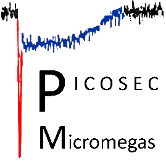 制备不同条件的样品
镀膜样品腔与磁控溅射的靶材
纯B4C靶
纯C靶
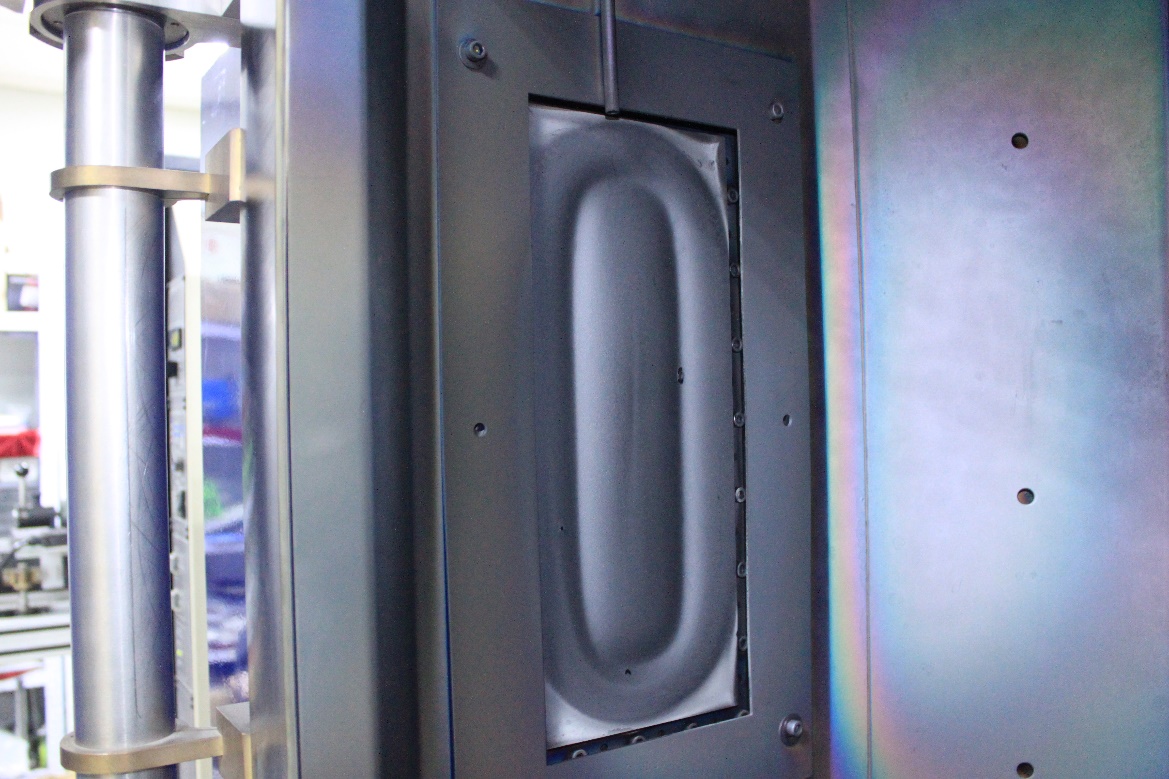 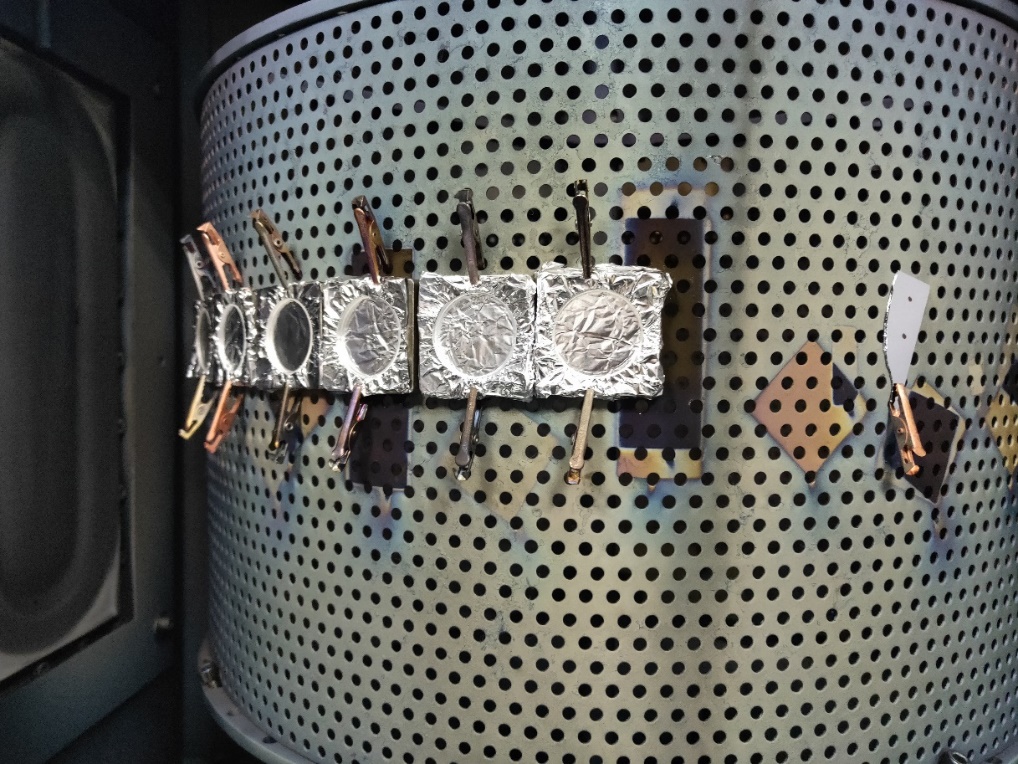 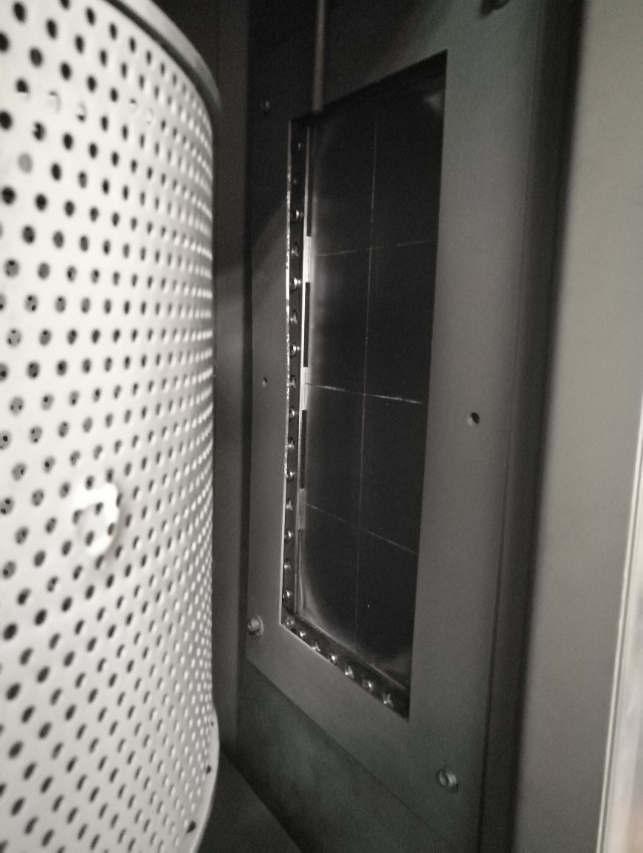 State Key Laboratory of Solid Lubrication, Lanzhou Institute of Chemical Physics, Chinese Academy of Science
王旭
第九届先进气体探测器研讨会
9
B4C样品测试结果
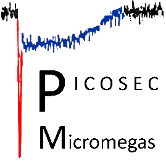 B4C样品与DLC样品的比较（MCP测计数法）
两种方法测量量子效率的比较
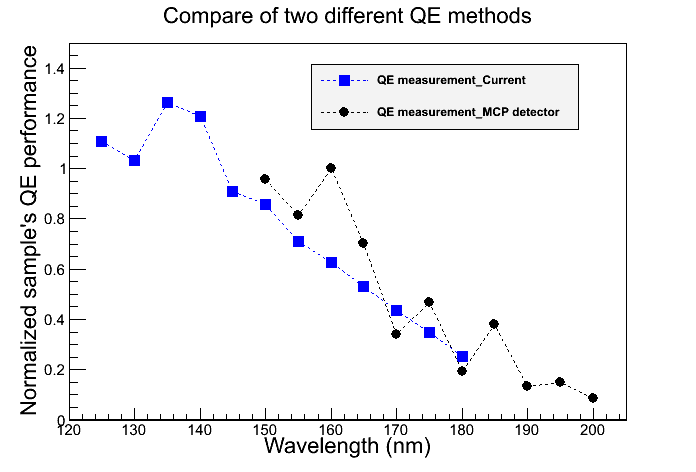 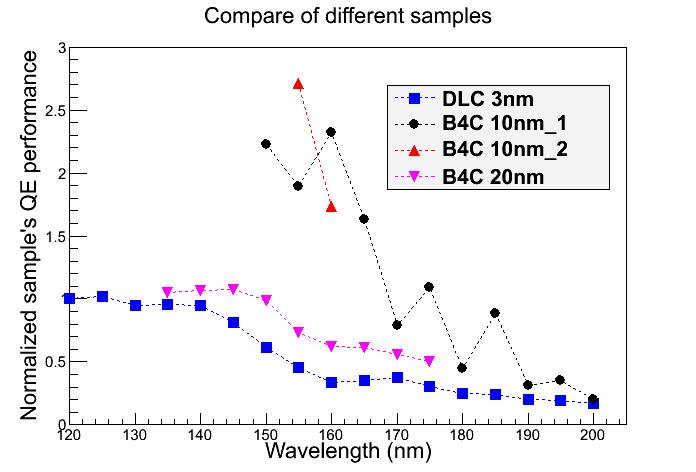 方法一：铜板直接收集光电子，测电流
方法二：MCP探测器测光电子的计数
两种方法给出的结果一致
10nm厚的B4C具有最优的量子效率，相比于DLC最好的结果，有了很大的提升
QE测试基于西安西安光机所系统，详见backup
王旭
第九届先进气体探测器研讨会
10
基于脉冲激光沉积的光阴极
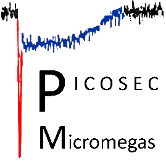 镀膜系统与镀膜原理图
脉冲激光沉积的靶材
制备不同条件的样品
纯石墨靶
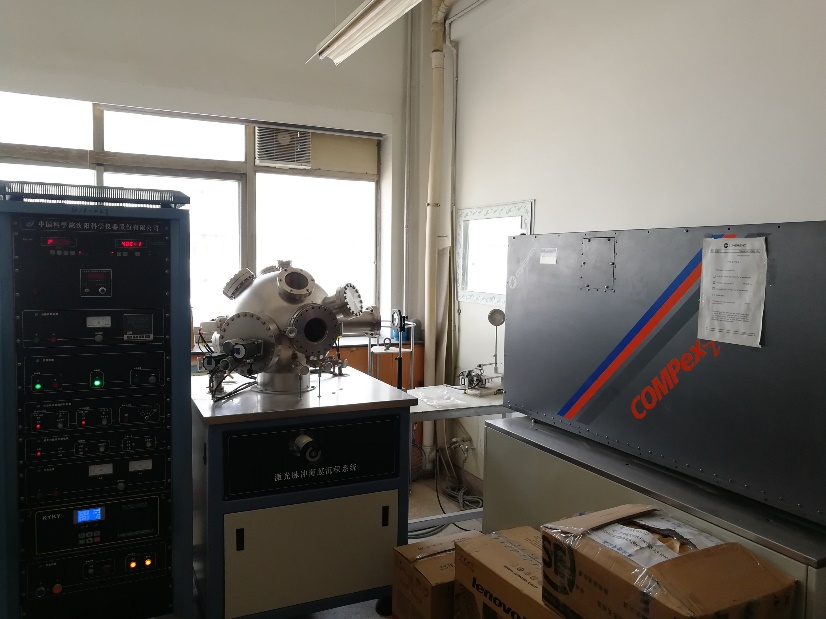 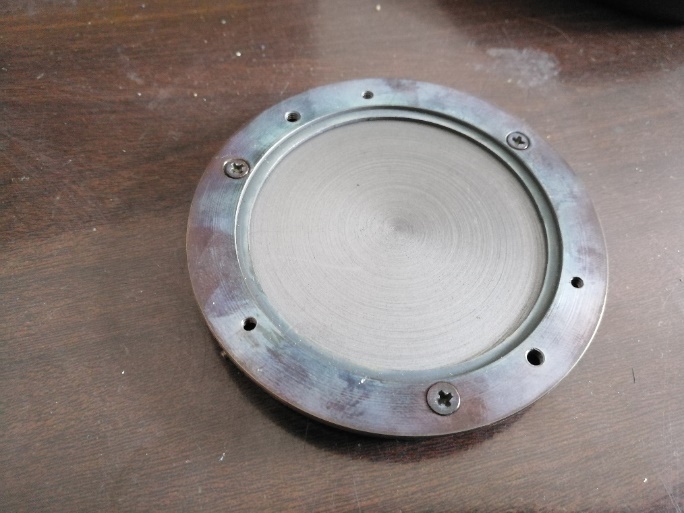 硼靶与石墨靶组合
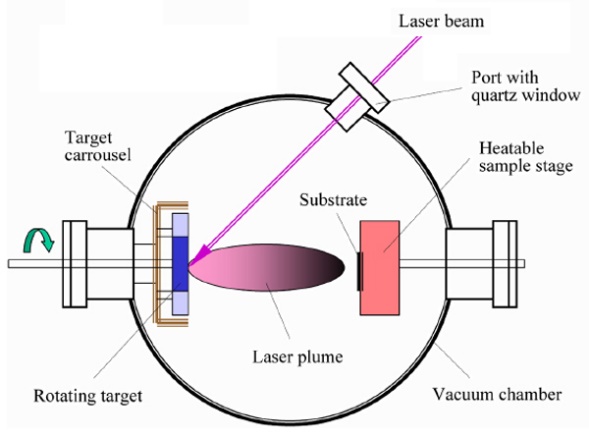 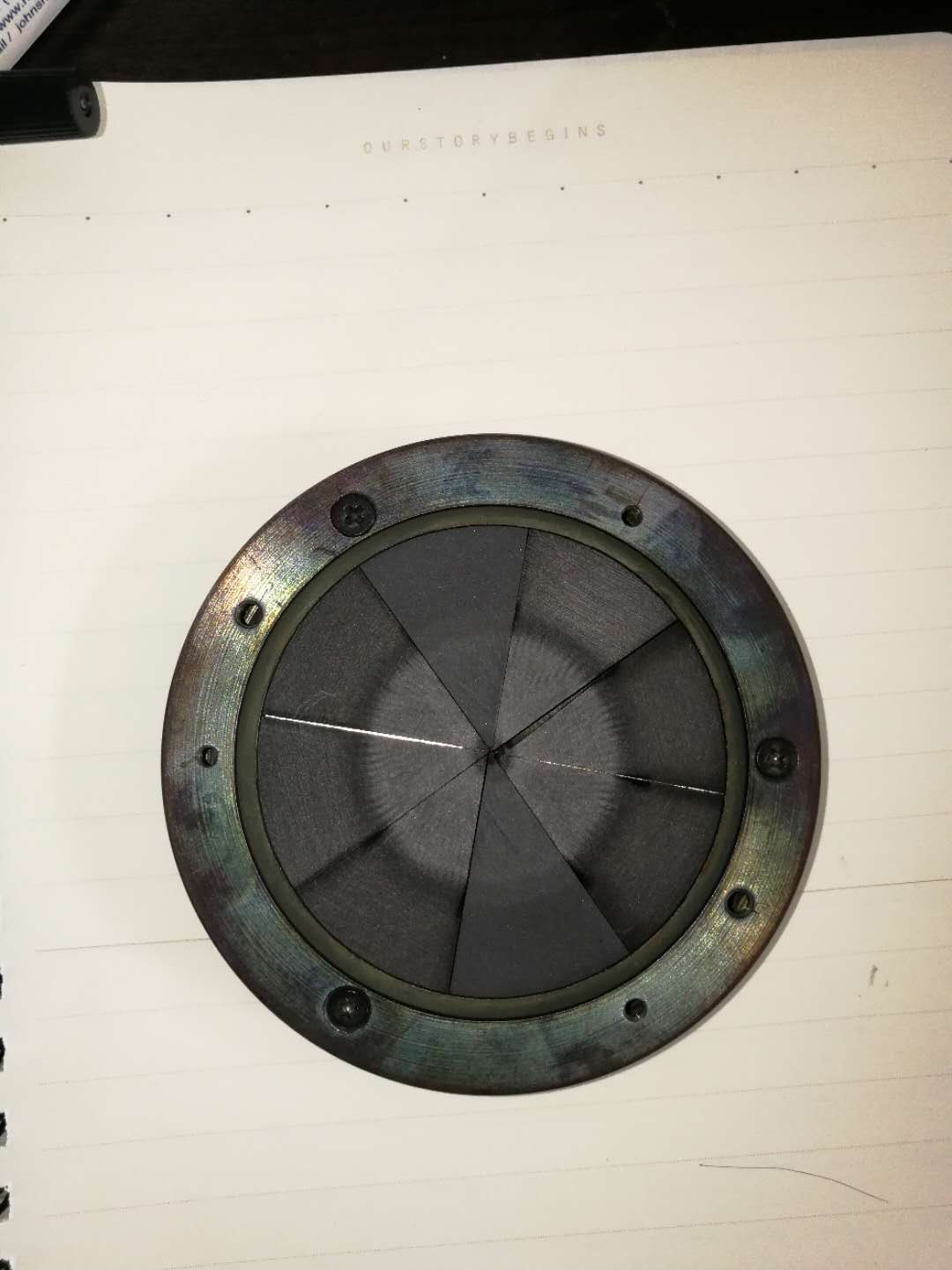 B靶
C靶
对不同样品进行量子效率测试，并与磁控溅射的纯DLC样品对比
State Key Laboratory of Solid Lubrication, Lanzhou Institute of Chemical Physics, Chinese Academy of Science
王旭
第九届先进气体探测器研讨会
11
PLD样品测试结果
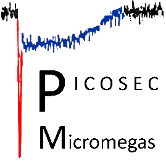 磁控溅射与脉冲激光沉积制备的相同厚度的纯DLC比较
含B的PLD样品与最好的纯DLC样品比较
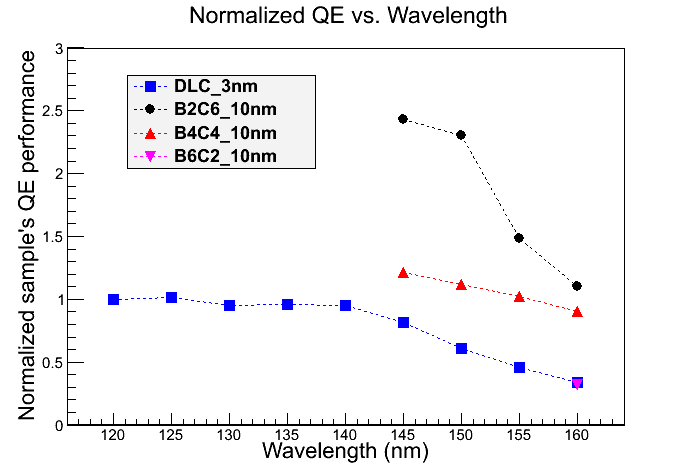 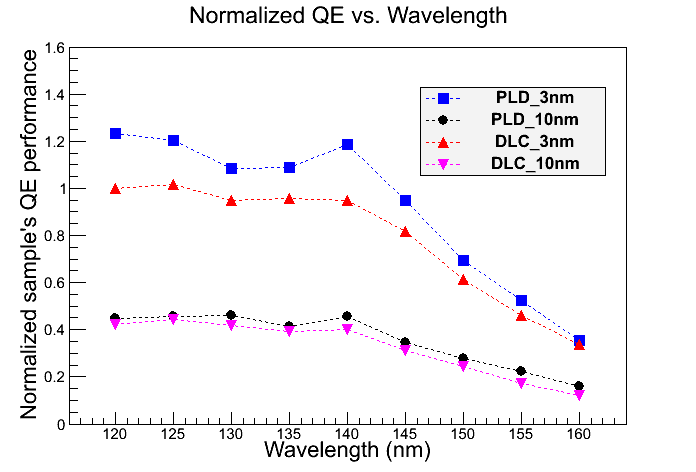 两种工艺均使用纯的石墨作为靶材
脉冲激光制备的样品sp3含量较高
脉冲激光沉积比磁控溅射的性能要高15%
掺硼能显著改善量子效率
B和C的比值为1：3时，目前最优
其他样品（不同硼碳比，高真空）待测
QE测试基于西安西安光机所系统，详见backup
王旭
第九届先进气体探测器研讨会
12
基于ASSET的量子效率测试
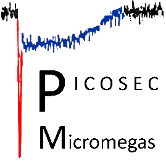 透射式光阴极量子效率测试原理图
CERN RD51 GDD Lab  ASSET系统
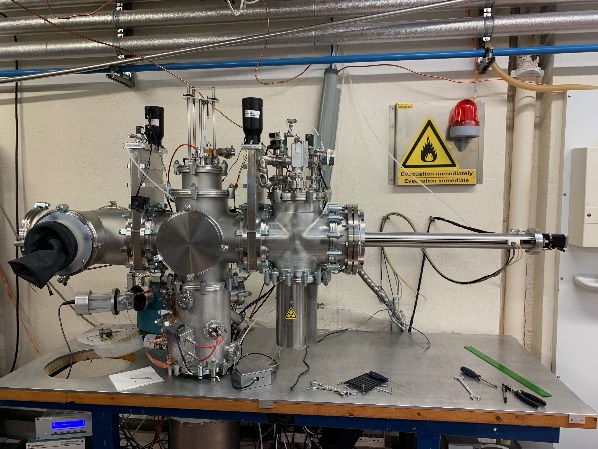 MgF2
photocathode
Grid
UV light
5 mm
入射光强度：标定的紫外PMT
光电子测量：皮安表，直接测光电流
多种方式测量透射式、反射式、辐照老化测试；自动化程度高；分光，实时监测刻度
局限：光强较弱，光路校准差
紫外光源：Mcpherson真空紫外单色仪系统
光电子逸出电场：300V/5mm
光电流测量：皮安表（从光阴极上）
Picoammeter
+HV
王旭
第九届先进气体探测器研讨会
13
ASSET-CsI光阴极测试
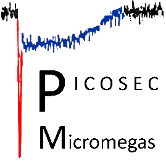 透射式CsI光阴极测量结果（三次测量）
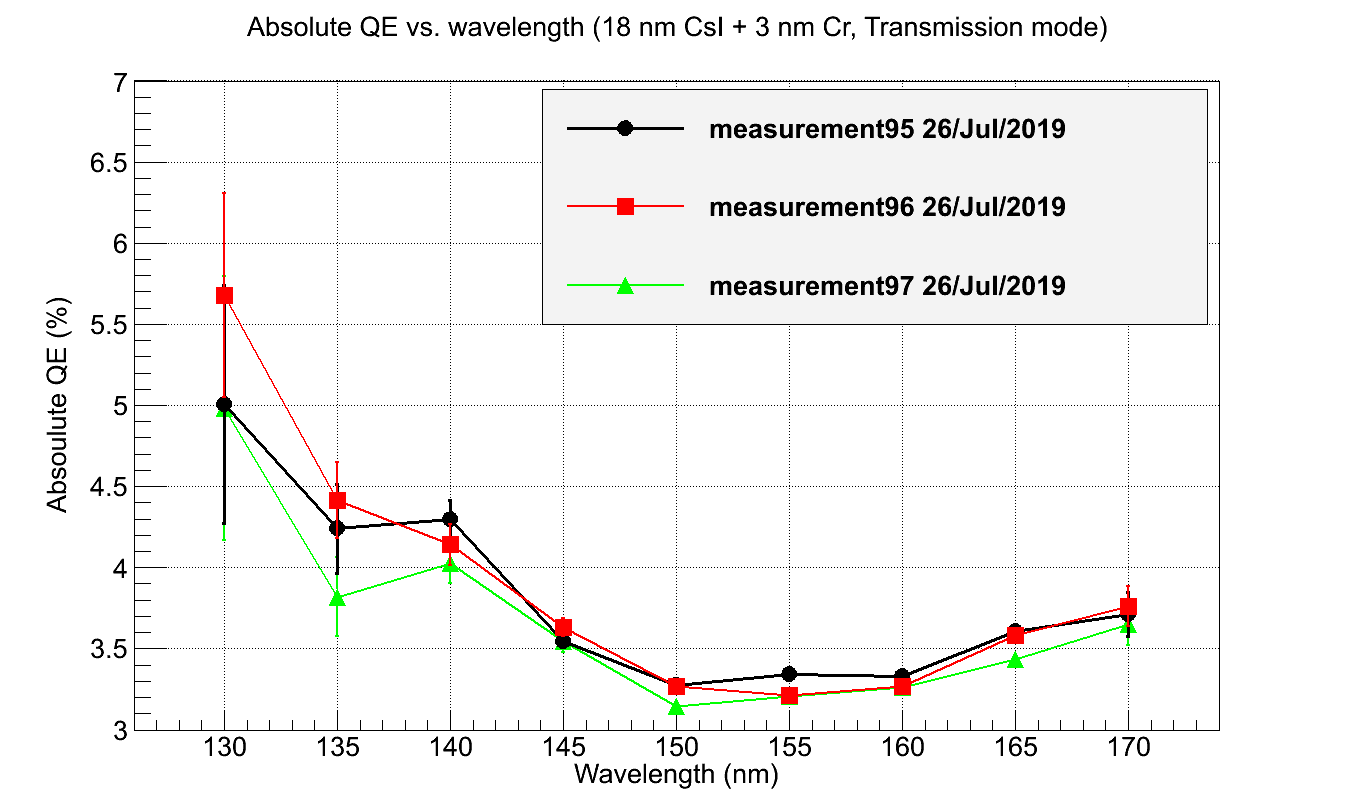 样品制作工艺与束流实验中使用的一致
量子效率：3.4% @ 160 nm
另外一个同一批的样品，一周后测试，结果与之一致，仅仅是性能差了一点（15%）
王旭
第九届先进气体探测器研讨会
14
ASSET-DLC光阴极测试
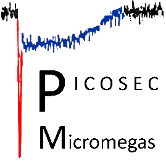 2018年8月束流实验-DLC光阴极
2018年制备的DLC光阴极测试结果
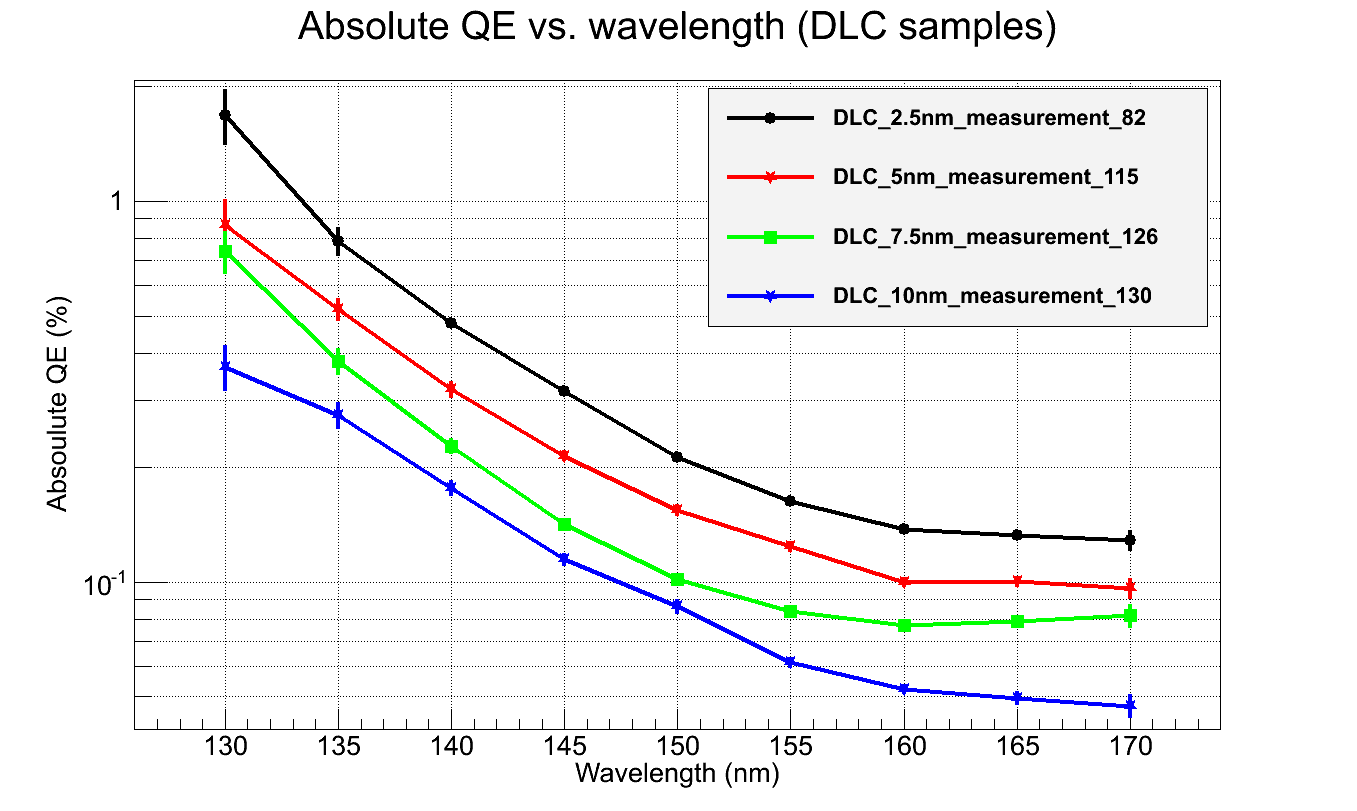 空气中存放一年多后，光阴极仍能够较好的工作，具有好的性能
各个光阴极的相对结果与束流实验保持一致
基于DLC的量子效率，相比于碘化铯，还需要进一步提升
王旭
第九届先进气体探测器研讨会
15
真空紫外测试系统搭建
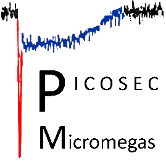 为了更加方便、准确、快捷的研究光阴极，在USTC搭建一套系统
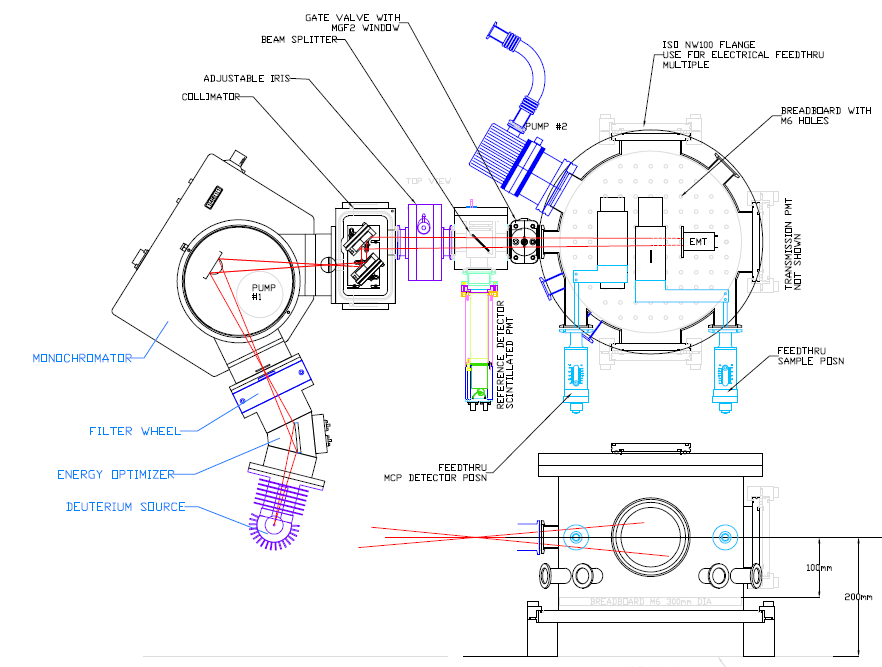 Mcpherson 真空紫外系统, 120 nm-250 nm
透射式、反射式光阴极的量子效率测量、材料的透过率等测试
光斑大小可调，光强可调，光束准直， 5%/95%紫外分光
光强测试：NIST标定的PD/紫外PMT
光电子测量：
计数测量，电子探测器
光电流测量，皮安表直接读取电流
预计本学年度完成初步搭建
王旭
第九届先进气体探测器研讨会
16
[Speaker Notes: 这里是我们科大在搭建的真空紫外测试系统。]
PICOSEC MM探测器研究
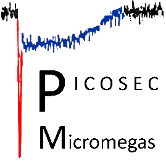 单阳极 （2016/2017）
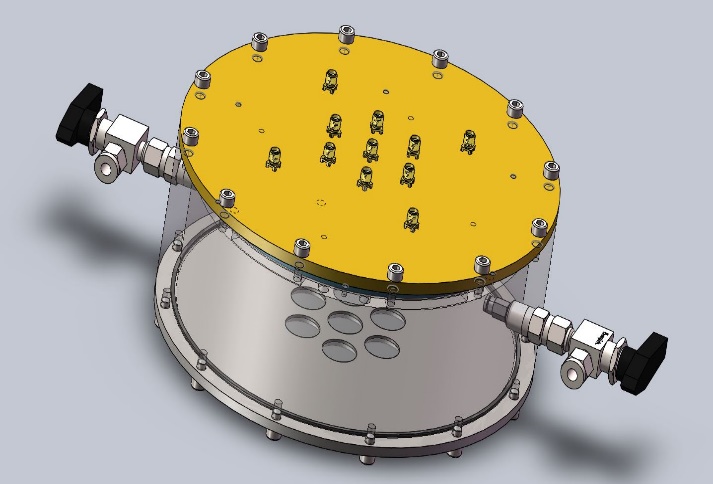 辐射体：φ100mm的MgF2
光阴极：
      大面积DLC薄膜/CsI薄膜
丝网：热压接工艺MM
7个正六边形读出pad
流气式
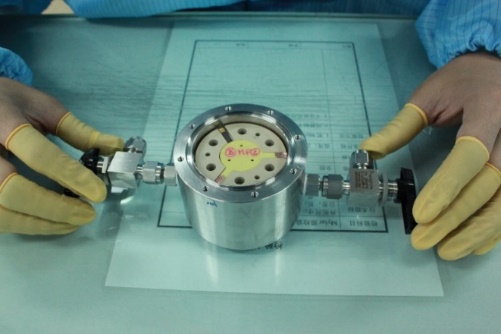 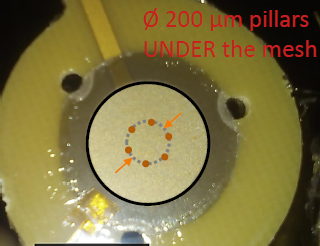 下一步
24 ps @150GeV muon
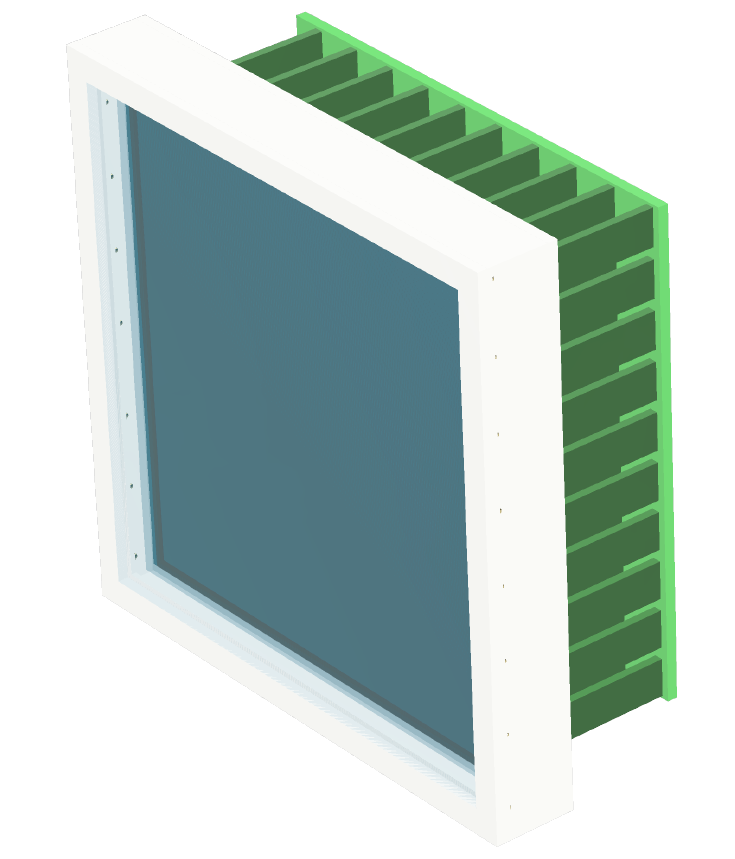 多阳极 （2017/2018）
辐射体：105*105mm的MgF2
光阴极：透射式CsI
丝网：Bulk工艺MM
1cm2的读出pad
密闭式，可拓展
真空封装研究
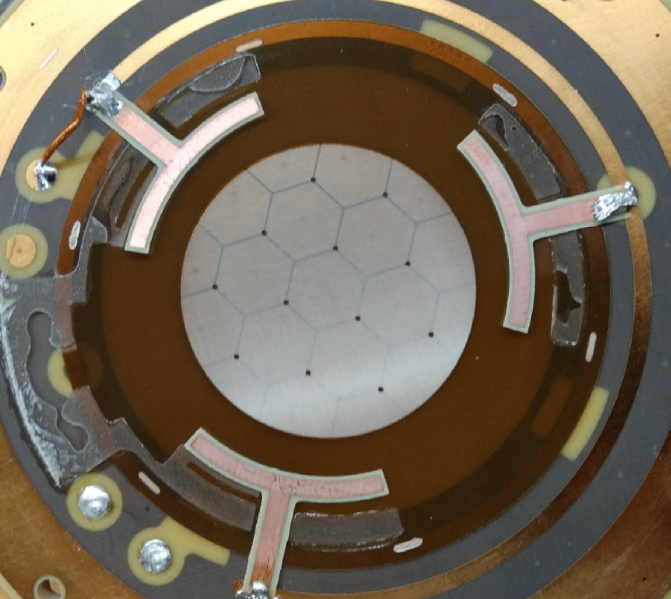 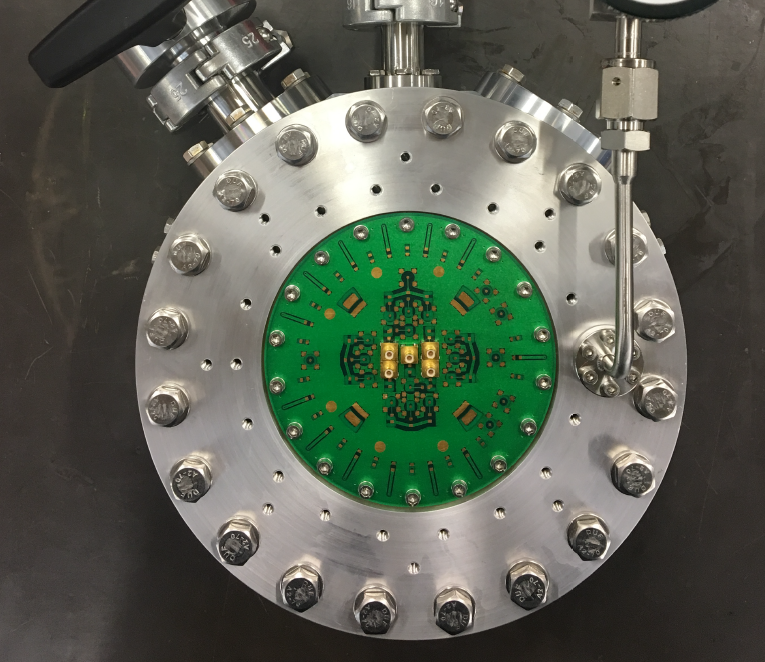 36 ps @150GeV muon
信号分布在3个读出阳极上
研究方向：探测器均匀性、大面积光阴极、气体封装等
王旭
第九届先进气体探测器研讨会
17
总结
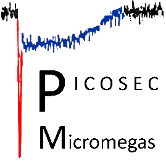 基于DLC的光阴极研究
掺硼光阴极：纯B4C和掺B的PLD样品量子效率均比2018年的最好的DLC要高
基于PLD的样品，性能比磁控溅射的样品提升15%左右
老化实验验证DLC光阴极具有很好的耐用性，100mC/cm2的离子轰击，没有观察到性能的下降
搭建真空紫外的量子效率测试系统

PICOSEC MM探测器
进行大面积探测器的研究：流气式、密闭式，大面积光阴极，气隙均匀性，真空封装等
王旭
第九届先进气体探测器研讨会
18
PICOSEC Collaboration
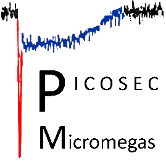 CEA Saclay(France):D. Desforge, I. Giomataris, T. Gustavsson, C. Guyot, F.J. Iguaz, M. Kebbiri, P. Legou, O. Maillard, T. Papaevangelou, M. Pomorski, P. Schwemling, L. Sohl.
CERN (Switzerland): J. Bortfeldt, F. Brunbauer, C. David, J. Frachi, M. Lupberger, H. Müller, E. Oliveri, F. Resnati, L. Ropelewski, T. Schneider, P. Thuiner, M. van Stenis, P. Thuiner, R. Veenhof, S. White.
USTC (China):J. Liu, B. Qi, X. Wang, Z. Zhang, Y. Zhou.
AUTH (Greece): K. Kordas, I. Maniatis, I. Manthos, V. Niaouris, K. Paraschou, D. Sampsonidis, S.E. Tzamarias.
NCSR (Greece):G. Fanourakis.
NTUA (Greece):Y. Tsipolitis.
LIP (Portugal):M. Gallinaro.
HIP (FINLAND): F. García.
IGFAE (Spain): D. González-Díaz.
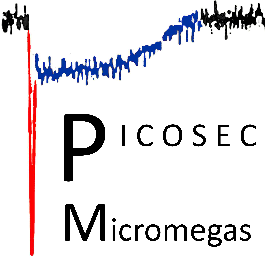 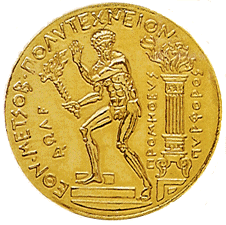 王旭
第九届先进气体探测器研讨会
19
Backup
王旭
第九届先进气体探测器研讨会
20
西光所的QE测试
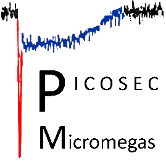 透射式光阴极量子效率测试原理图
西安光机所 真空紫外测试系统
紫外光
紫外光
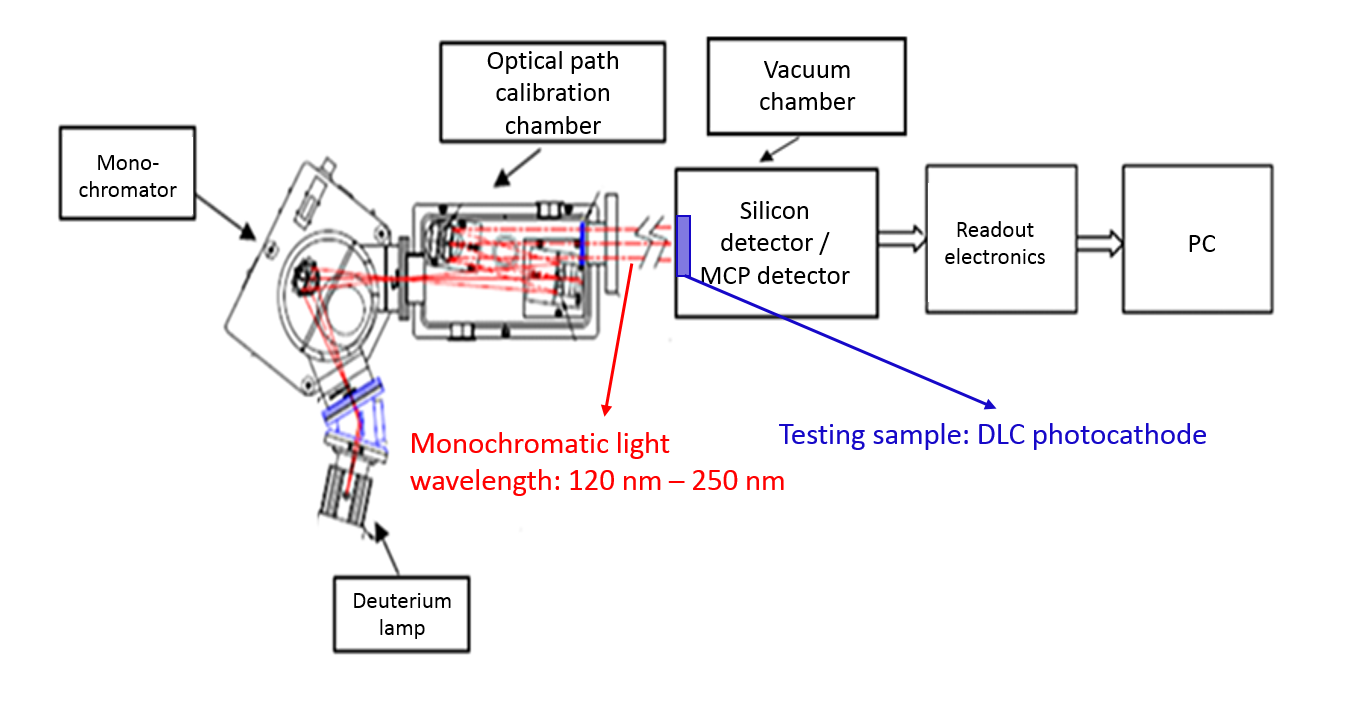 光阴极
E
PD探测器
MCP探测器/铜电极
2nd
1st
入射光强度：标定的PD
光电子测量：MCP探测器，计数测量
方便易得，便于快速测量；光电子放大测量
局限：没有分光，不能实时监测光强的变化
第1步：紫外光照射光阴极，MCP探测器测量产生的光电子计数，或者铜电极收集光电子
第2步：同一位置，更换探测器，测量紫外光强度
王旭
第九届先进气体探测器研讨会
21
[Speaker Notes: 制备的光阴极，我们在实验室通过真空紫外量子效率测试系统进行测试。这里介绍目前使用的两个系统。第一个是西安光机所的光子计数平台，标定的PD测量光的强度，MCP探测器测量光电子的数目，这个系统，方便易得，便于快速测量，同时光电子能够放大测量。局限性是其没有分光，不能实时监测光强的变化。]